Introduction to foliar fungi (and oomycetes) and fungal structures
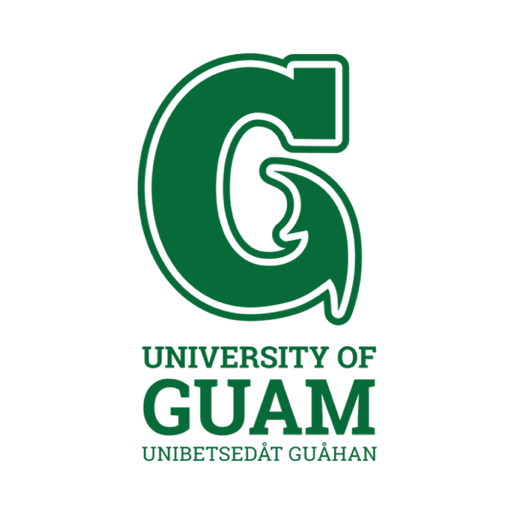 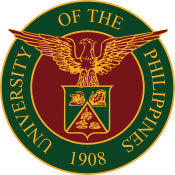 Marin Talbot Brewer
Dept. Plant Pathology
University of Georgia

August 11, 2021

@marintalbrew
mtbrewer@uga.edu
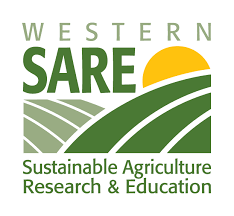 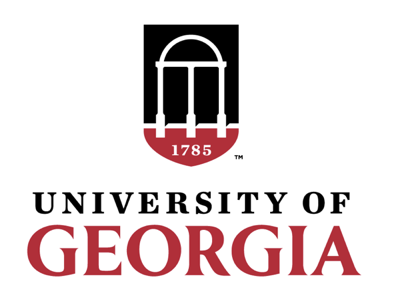 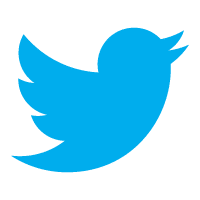 Fungi (and oomycetes) are eukaryotes
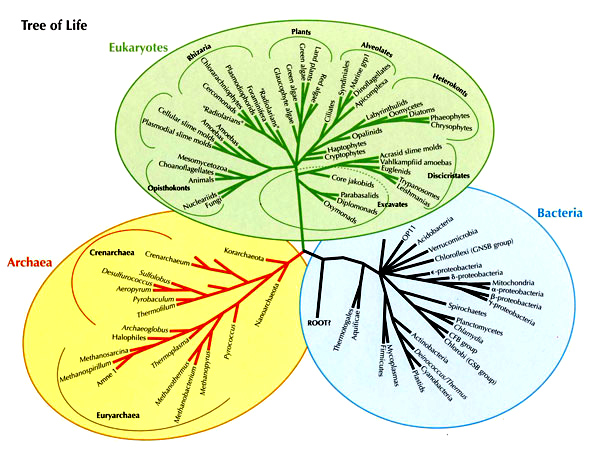 *
Membrane bound nucleus and organelles
*
Hypha(e)
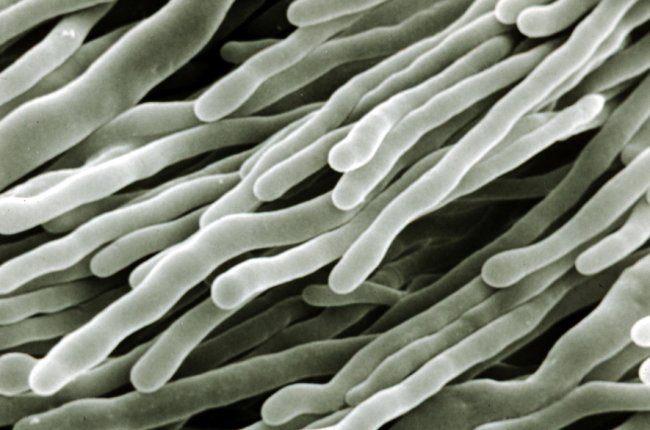 C. Mims
Hypha(e)
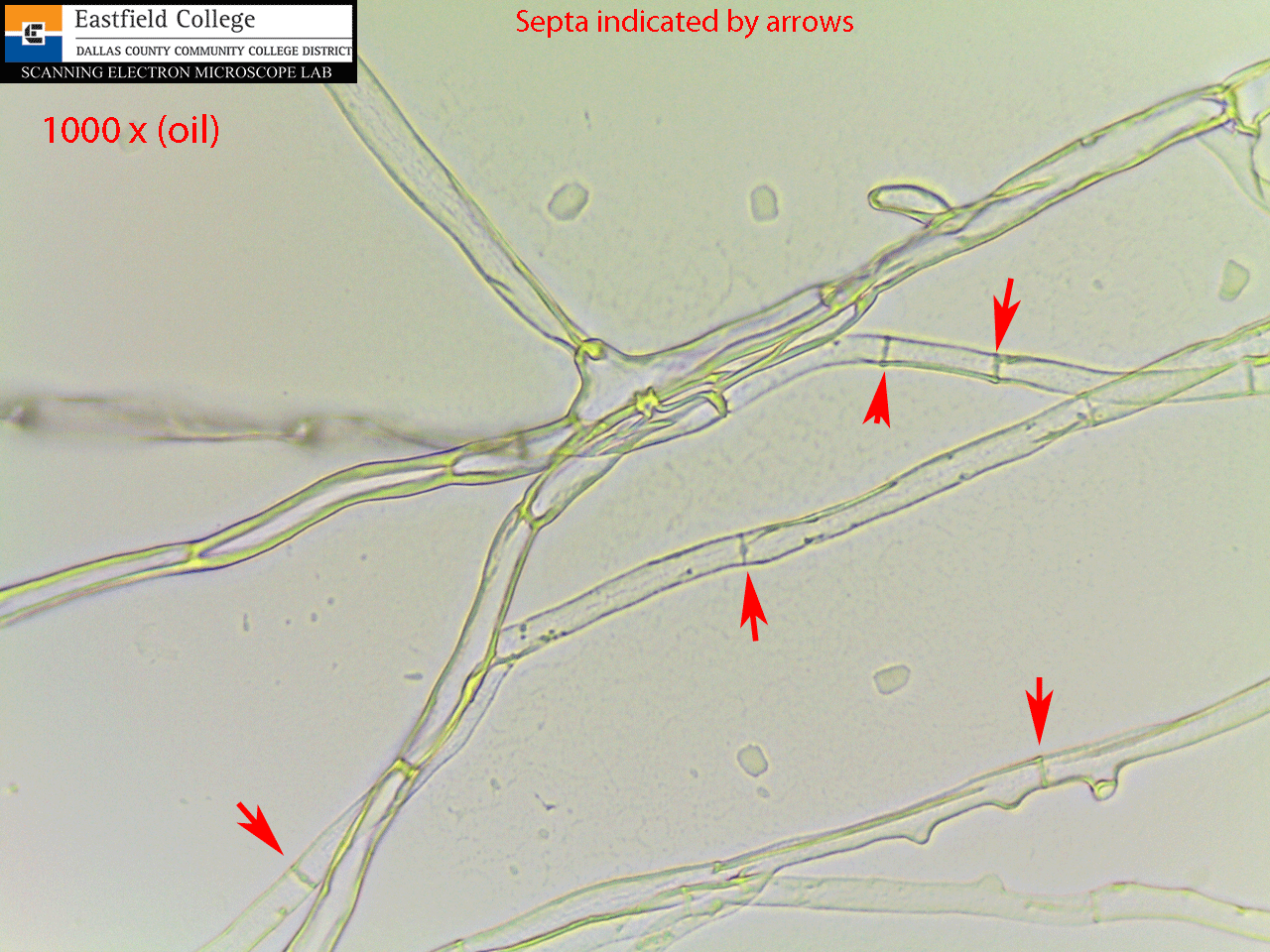 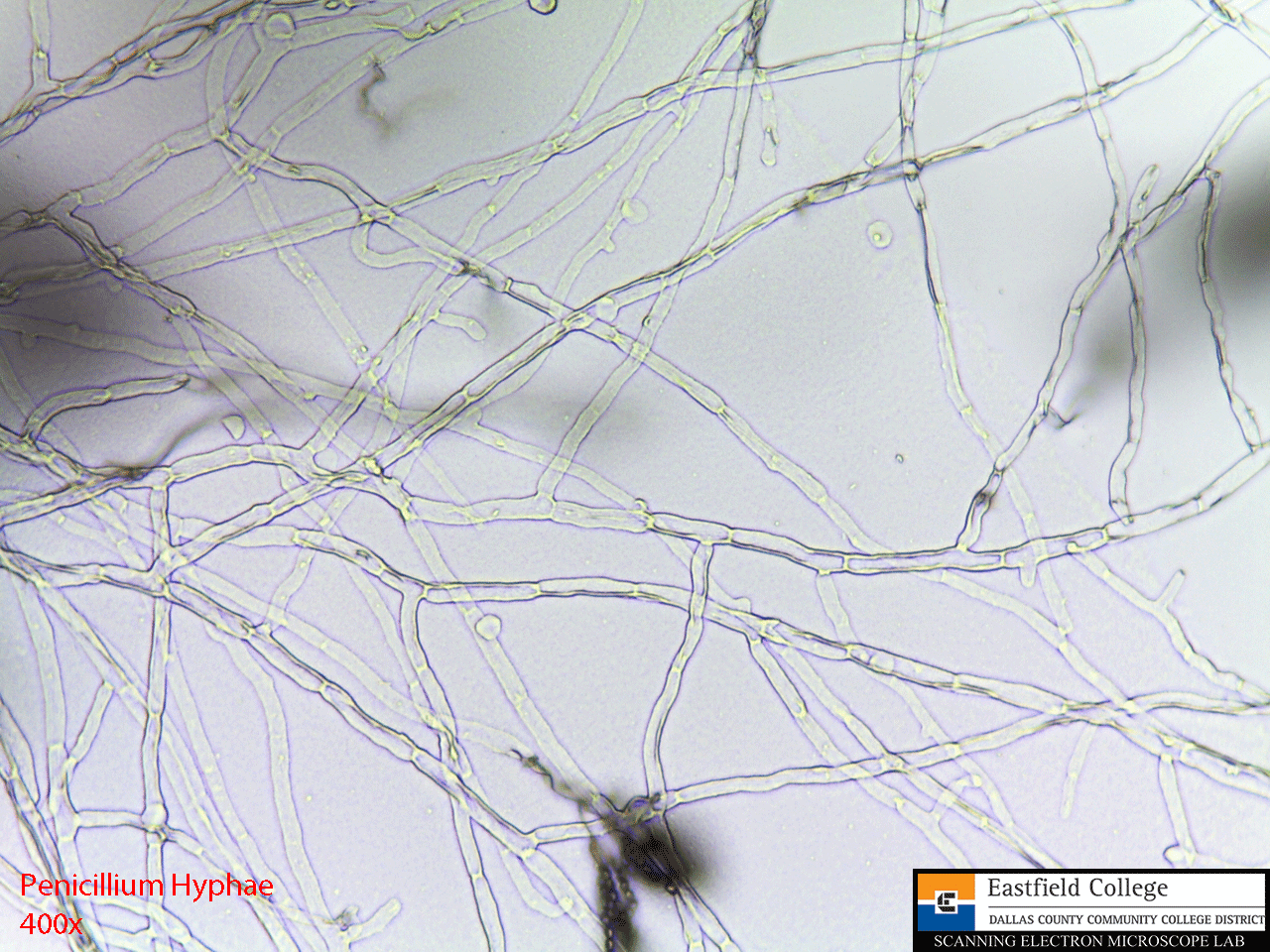 Hypha(e)
May be either septate or aseptate
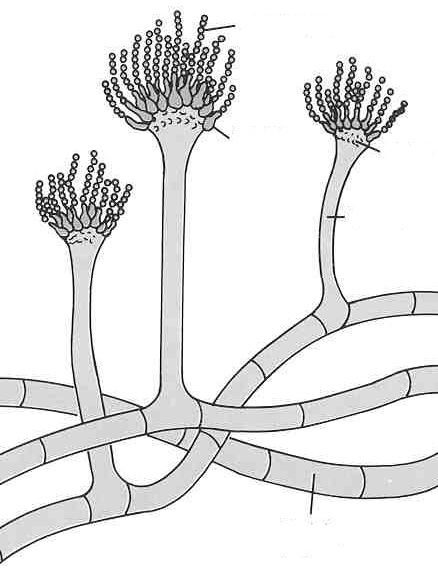 septum (septa)
Septa
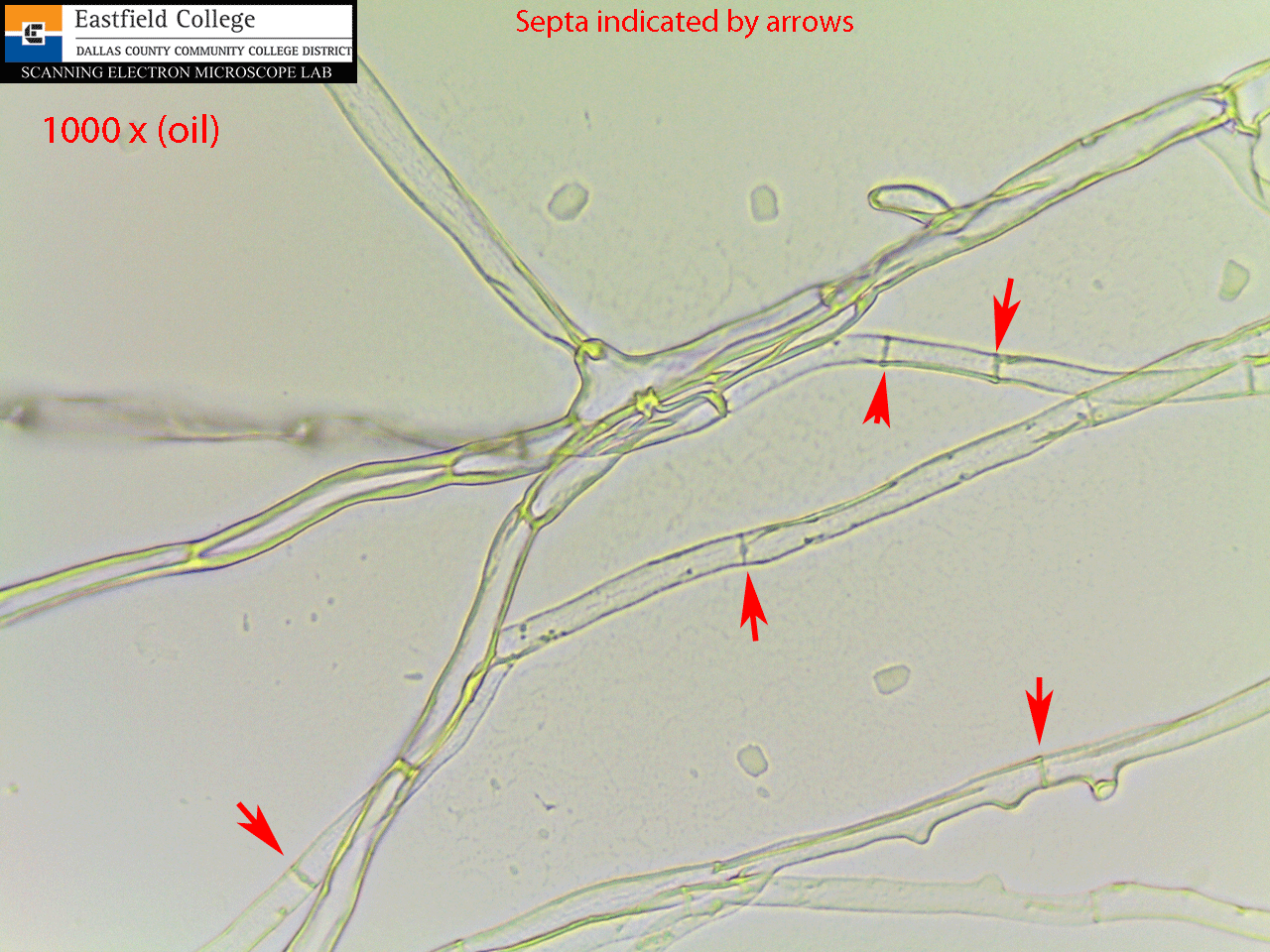 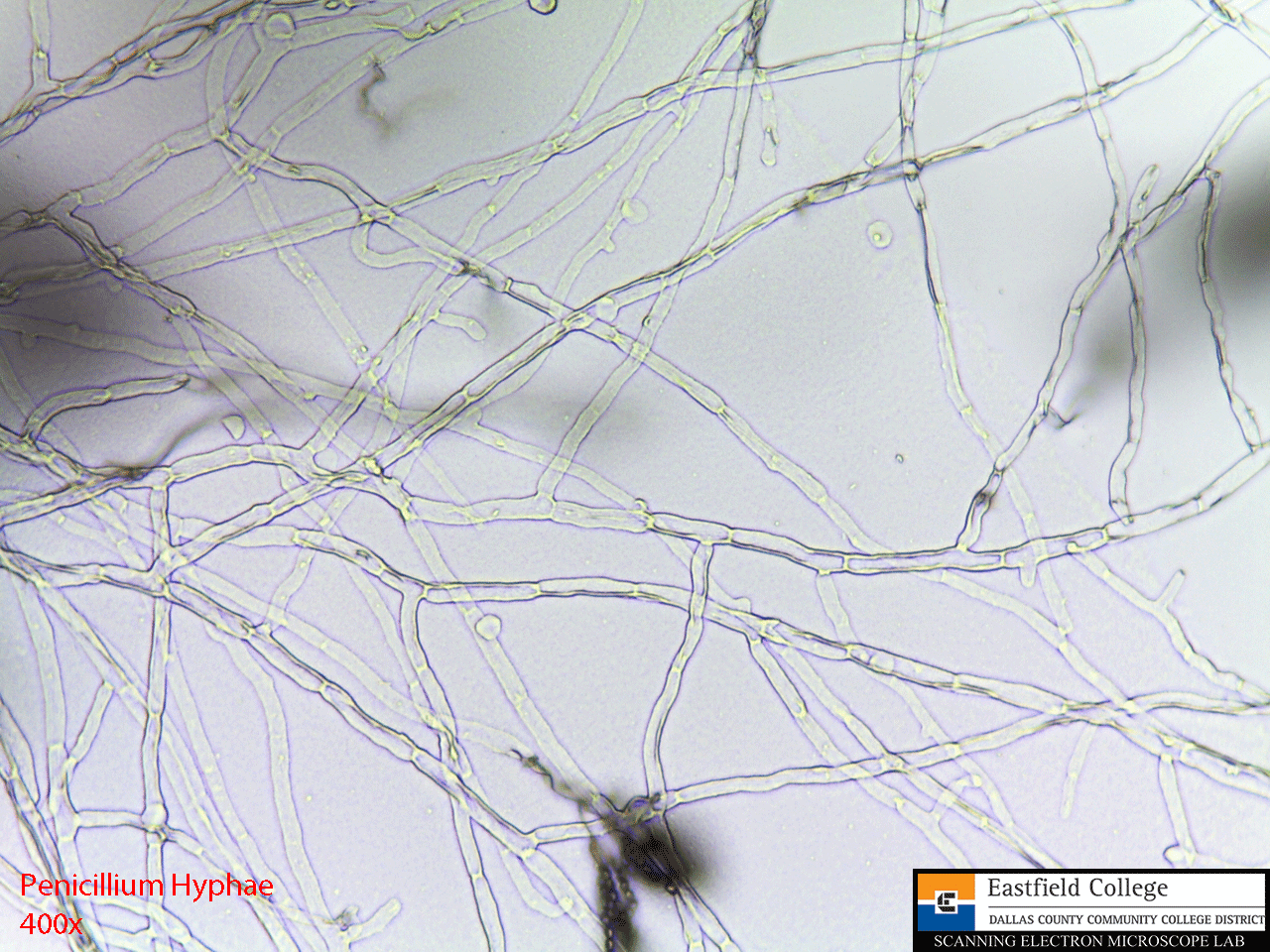 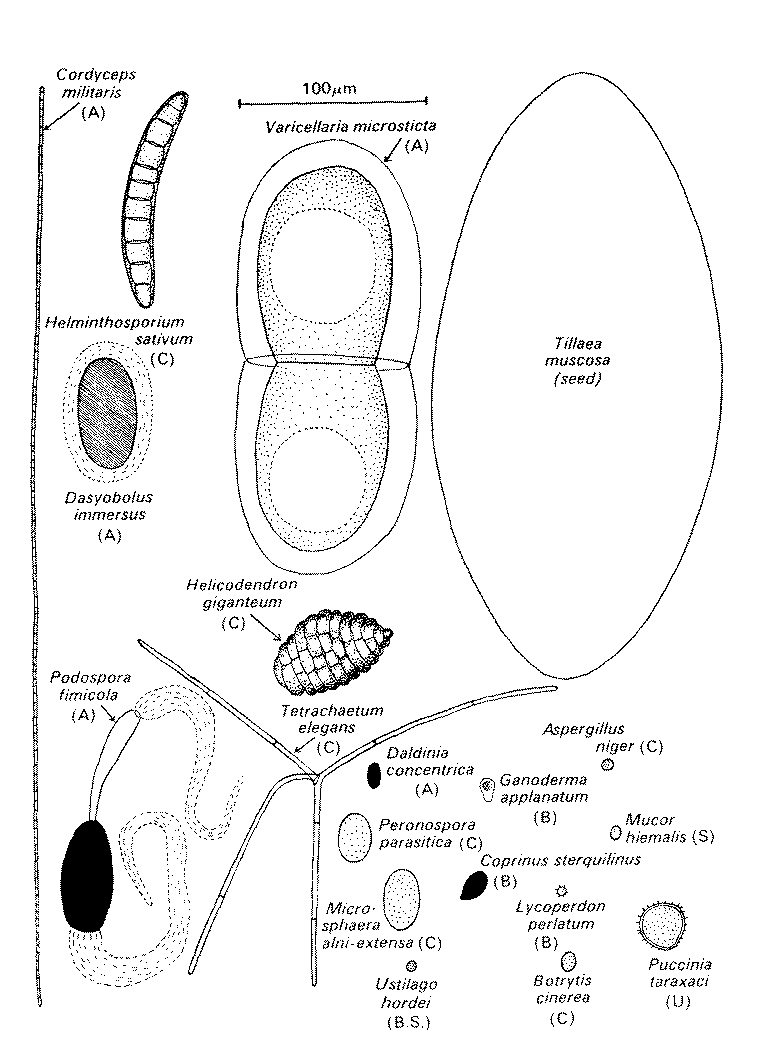 Reproduce by spores
sexual and asexual spores
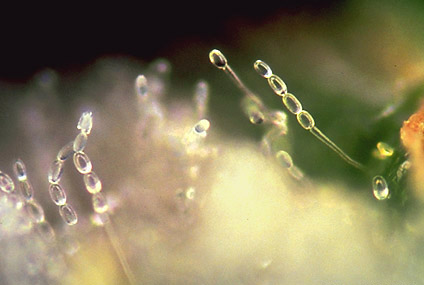 asexual spores
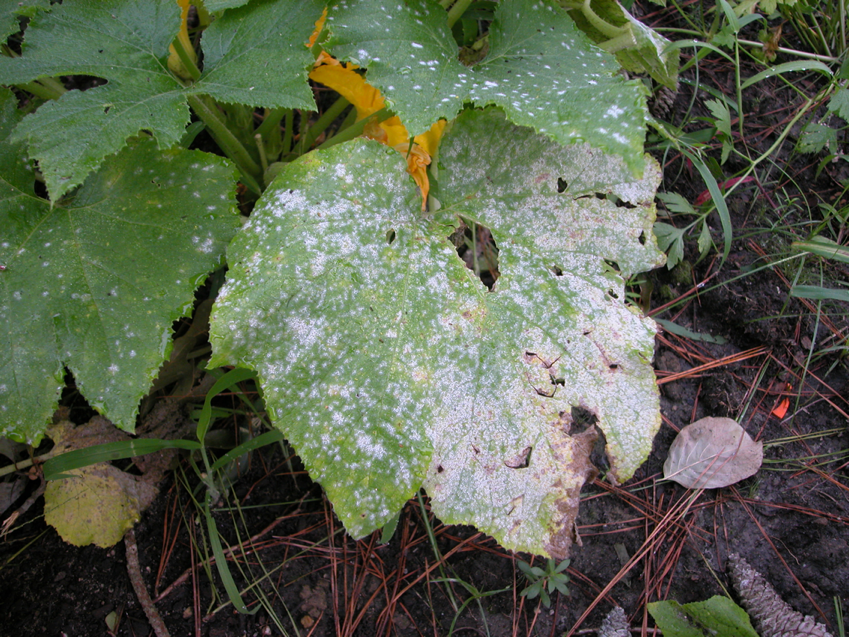 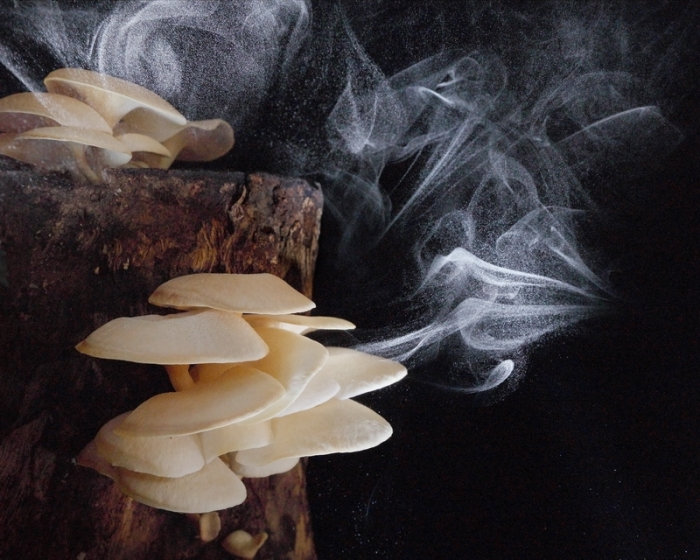 sexual spores
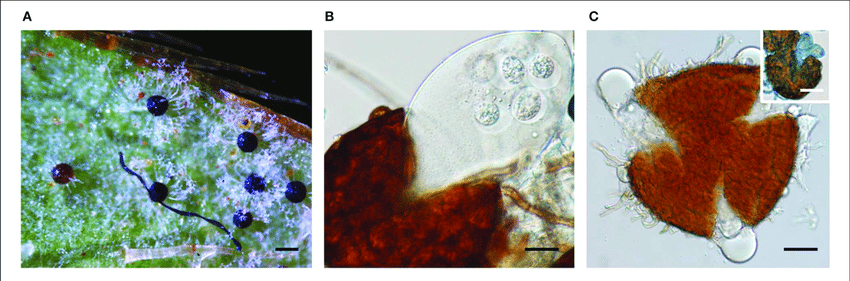 Fungal life cycle
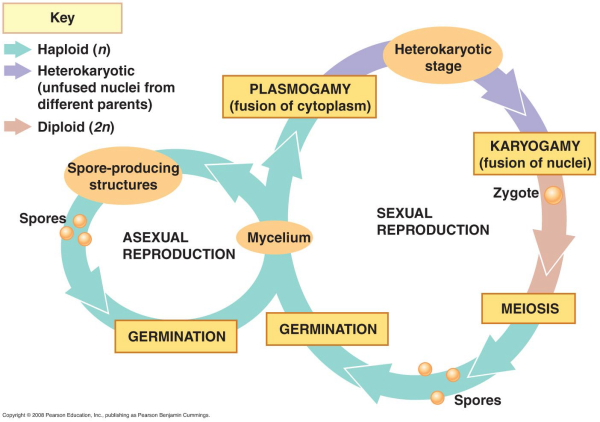 Types of asexual propagules
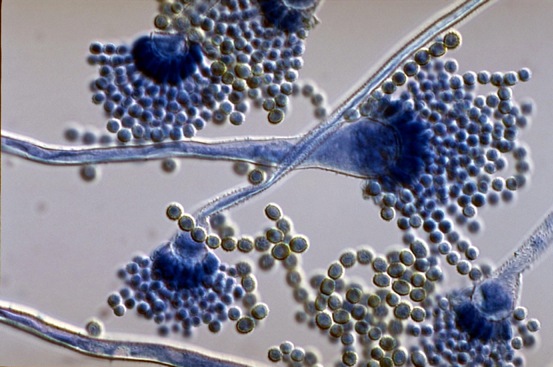 Conidia (-ium)

Chlamydospore

Sclerotia (-ium)
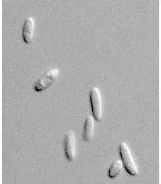 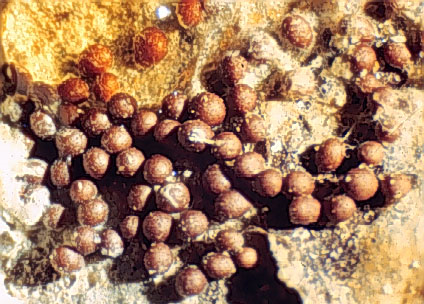 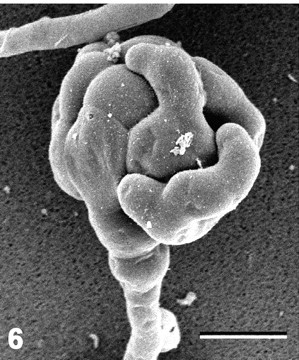 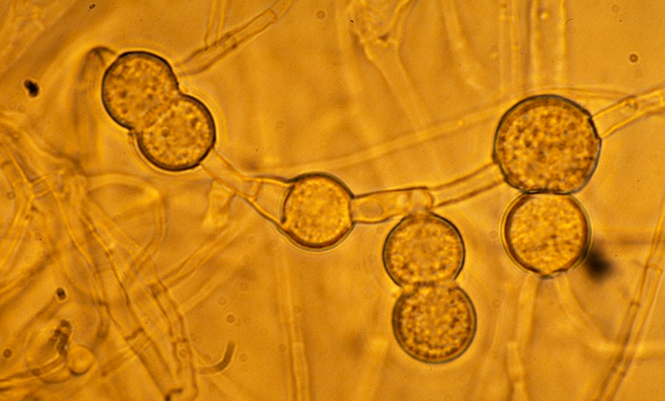 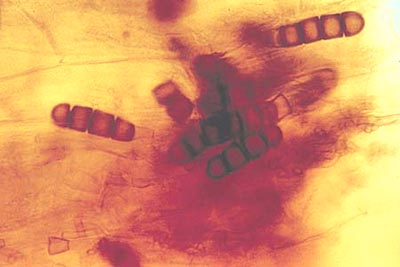 Spore Types
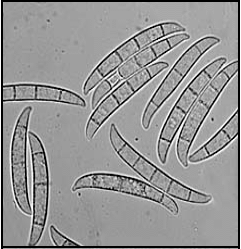 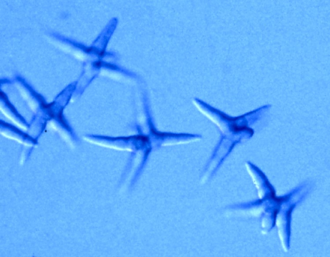 Color
Hyaline or bright  (hyalo-)
Darkly pigmented (phaeo-)

Shape and septation
Single-celled 
Two-celled 
Multicelled 
Brick-like 
Thread-like 
Helical Branched
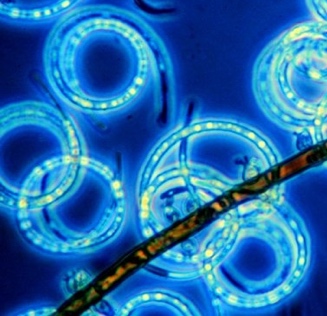 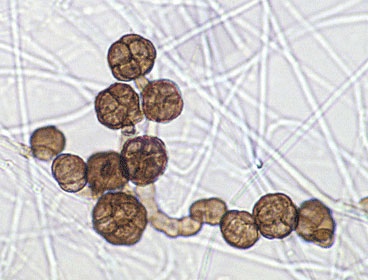 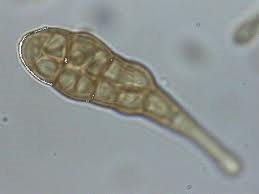 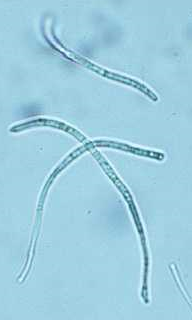 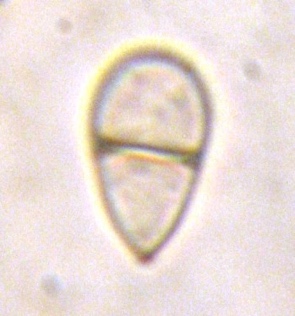 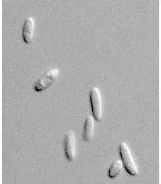 Conidiophores
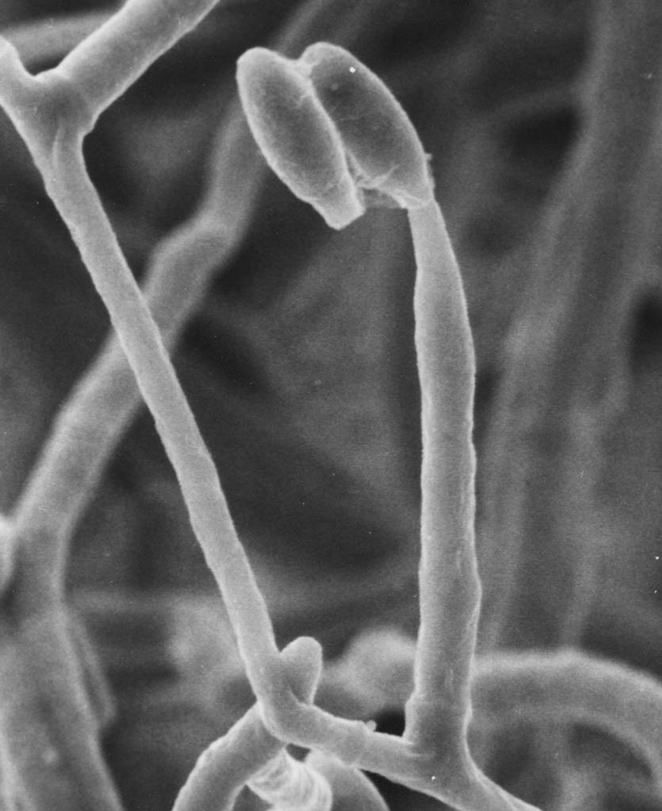 Specialized hypha that bears conidia


Can be simple or complex
Fusarium
morphologically undifferentiated hypha bearing conidia-producing cells
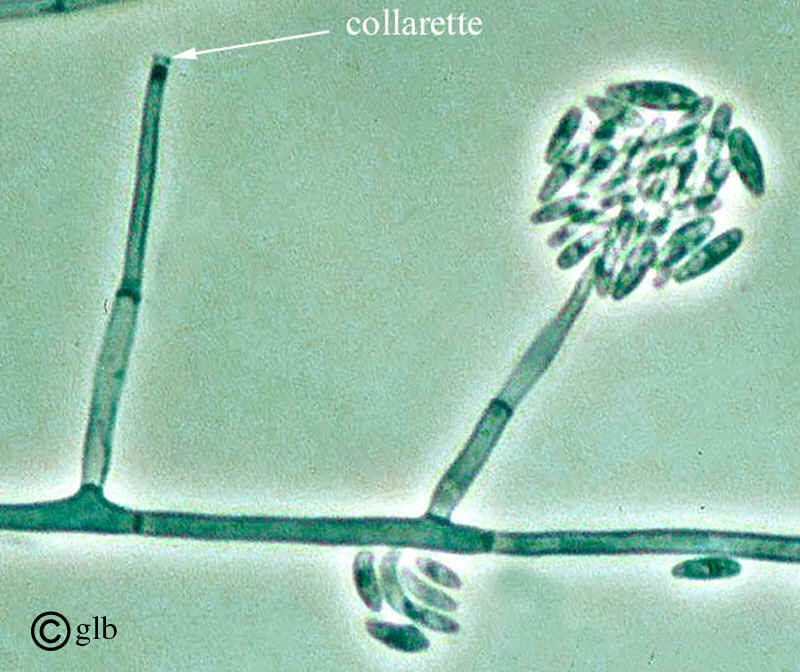 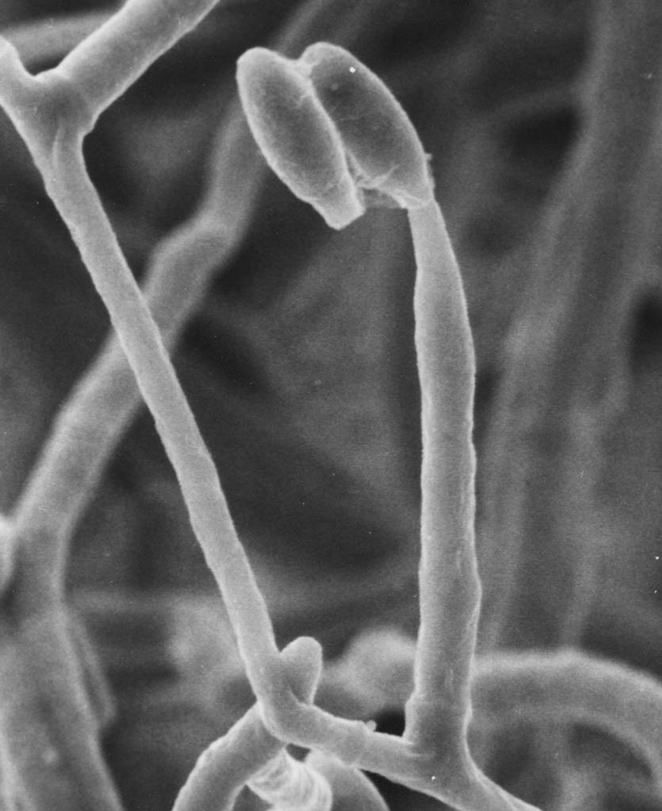 phialides
conidiophores
Penicillium
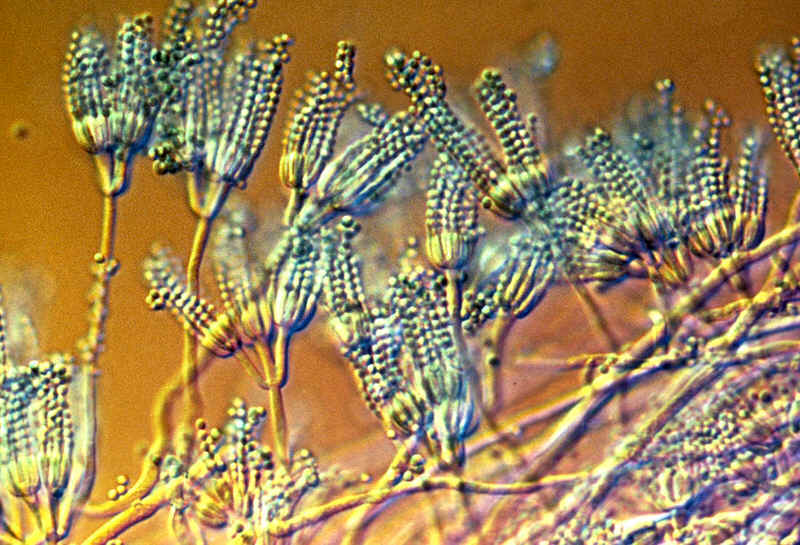 Example of complex conidiophores
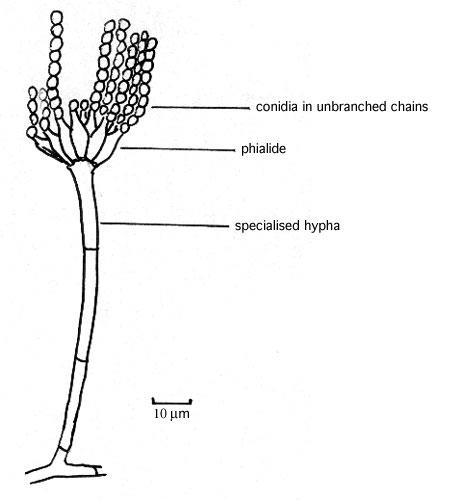 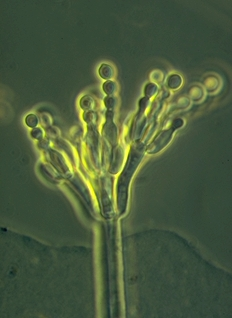 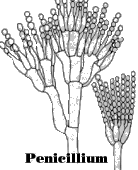 Conidia produced in enclosed structures (pycnidia or acervuli)
pycnidium (pl. pycnidia) - internal cavity lined with conidia-producing cells

acervulus (pl. acervuli) - a small, cushion-shaped structure erupting through the epidermis of plants
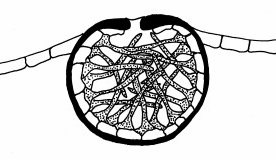 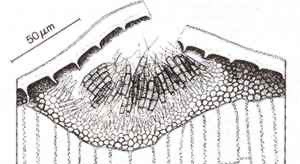 Pycnidia (-ium)
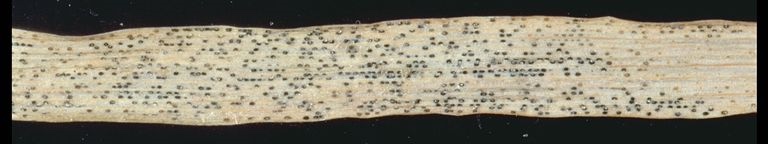 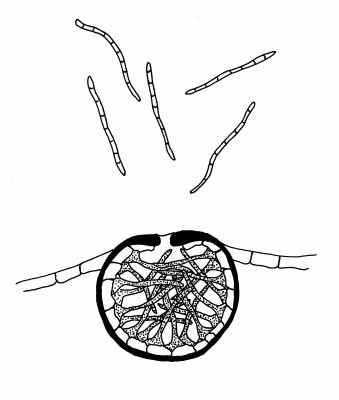 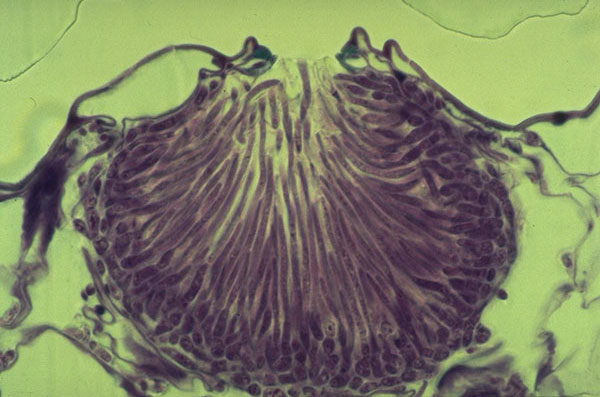 Pycnidia on banana
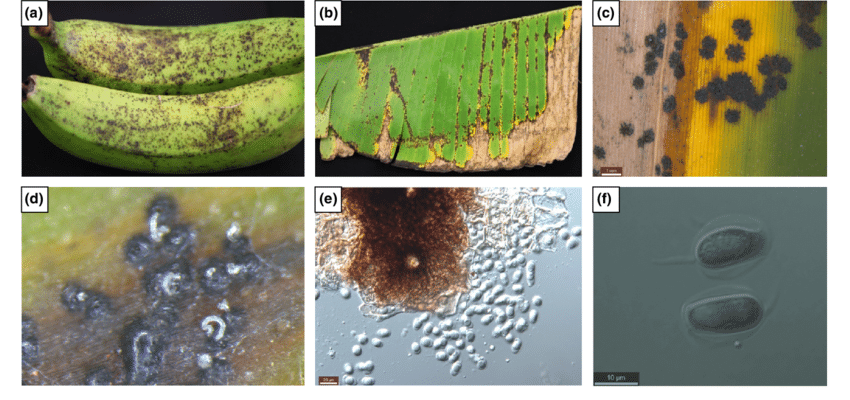 Acervuli (-us)
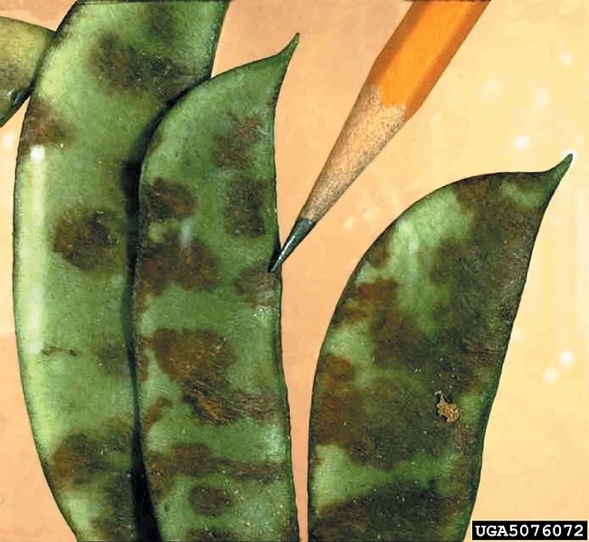 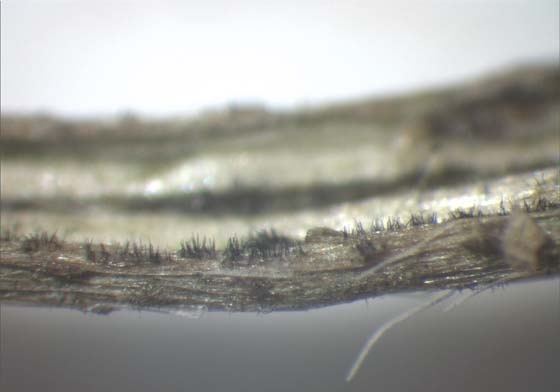 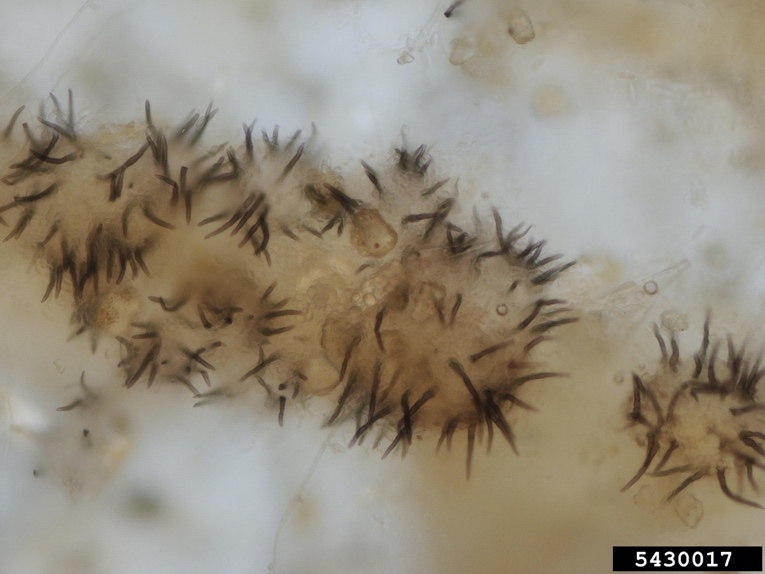 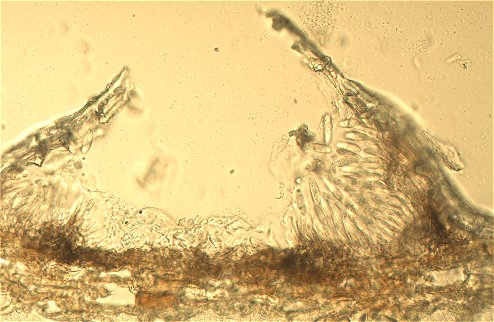 Fungal life cycle
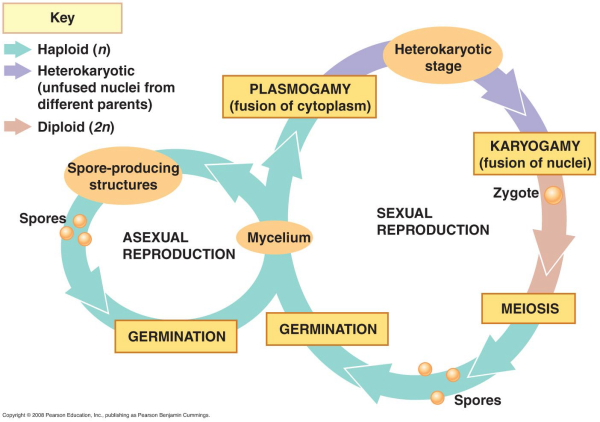 Fungal Phyla
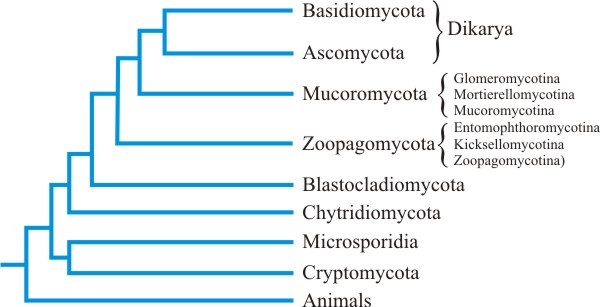 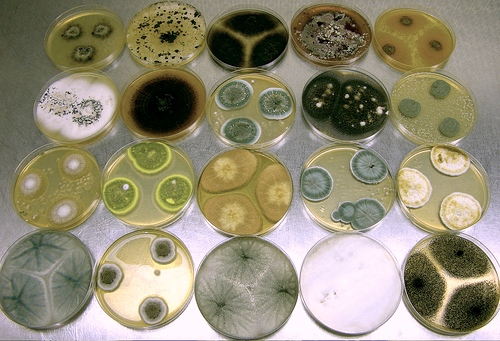 Ascomycota
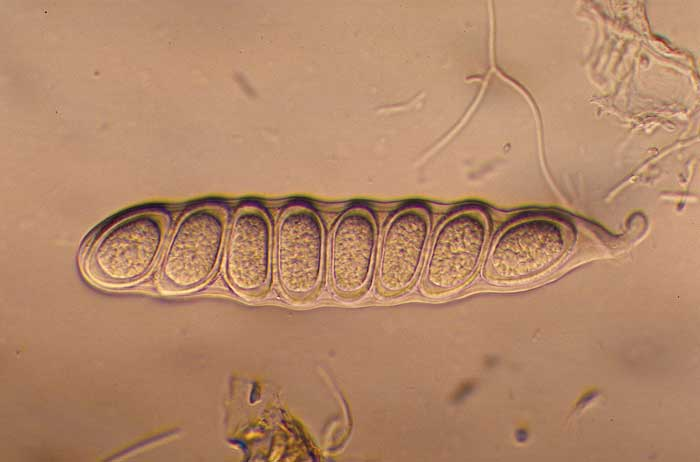 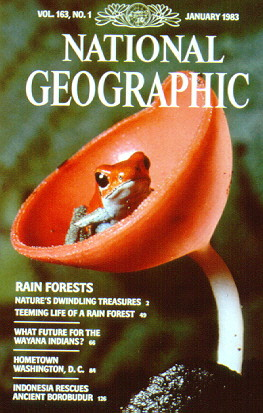 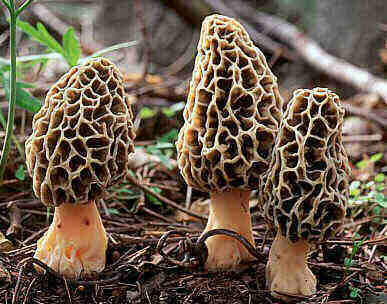 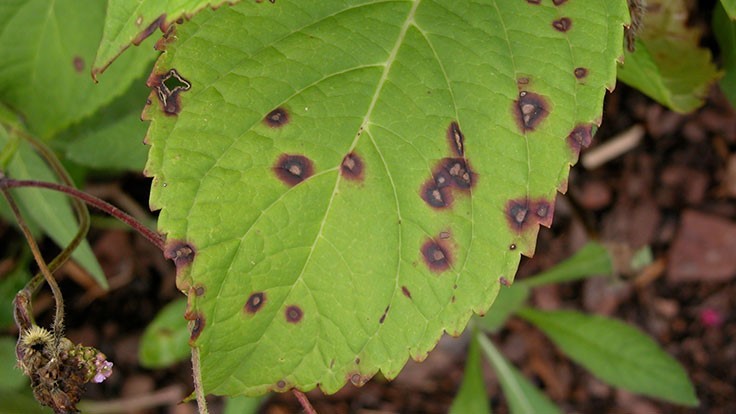 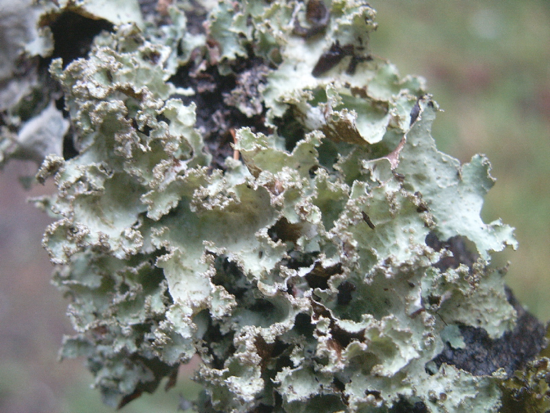 Ascomycota
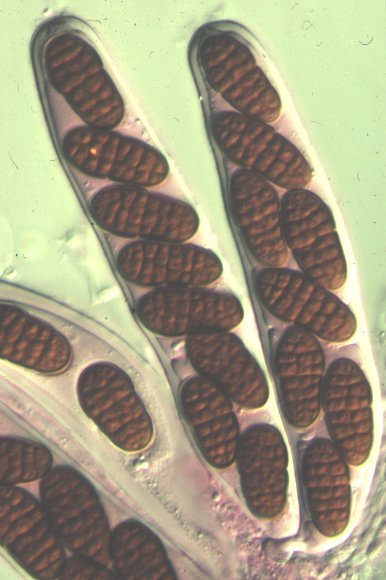 ascospores in an ascus (pl. asci)
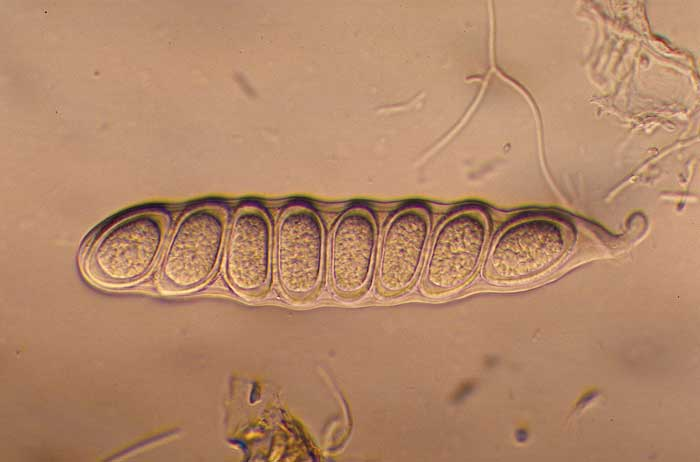 Basidiomycota
Basidiospores
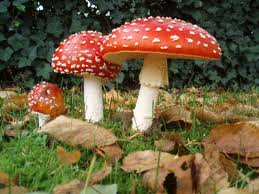 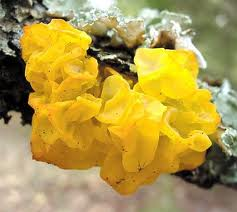 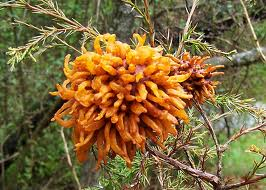 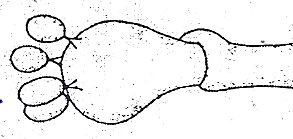 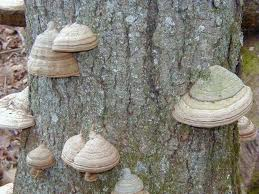 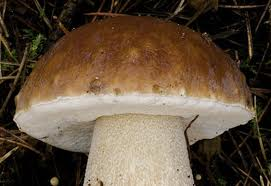 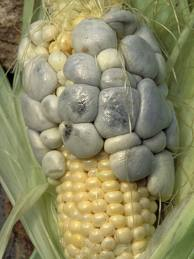 Basidium
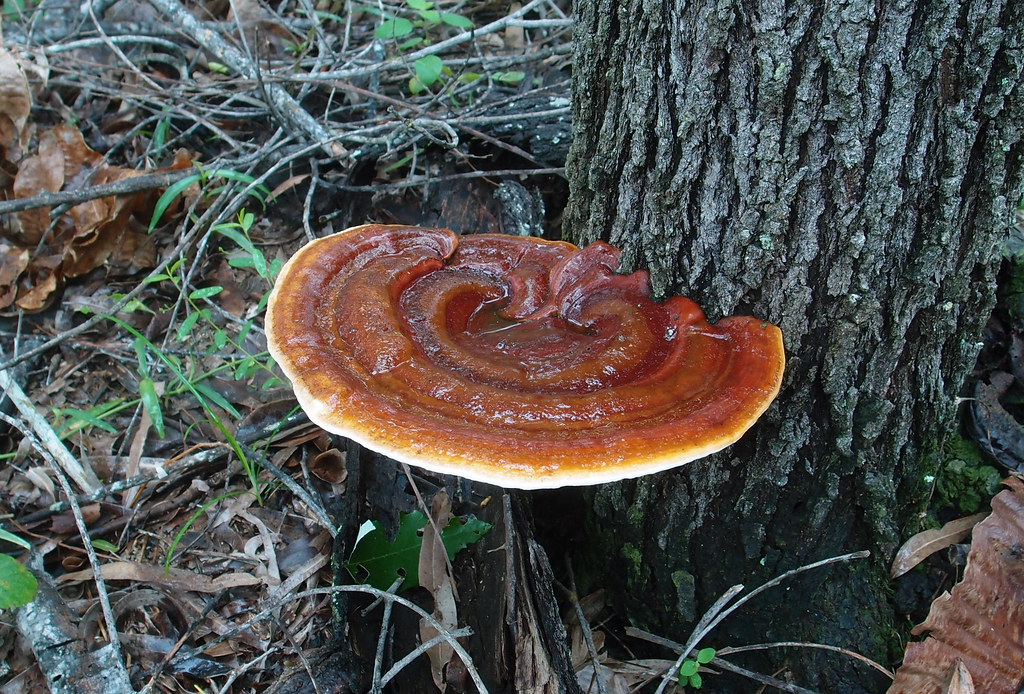 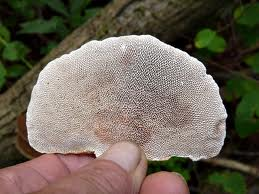 Basidium and basidiospores
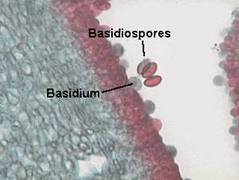 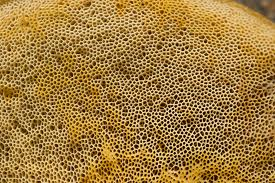 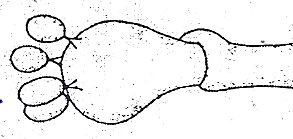 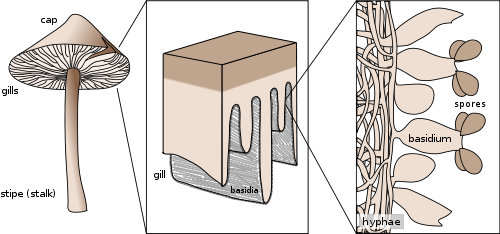 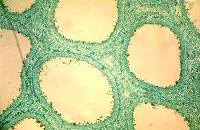 Members of Ascomycota and Basidiomycota have regularly septate hyphae
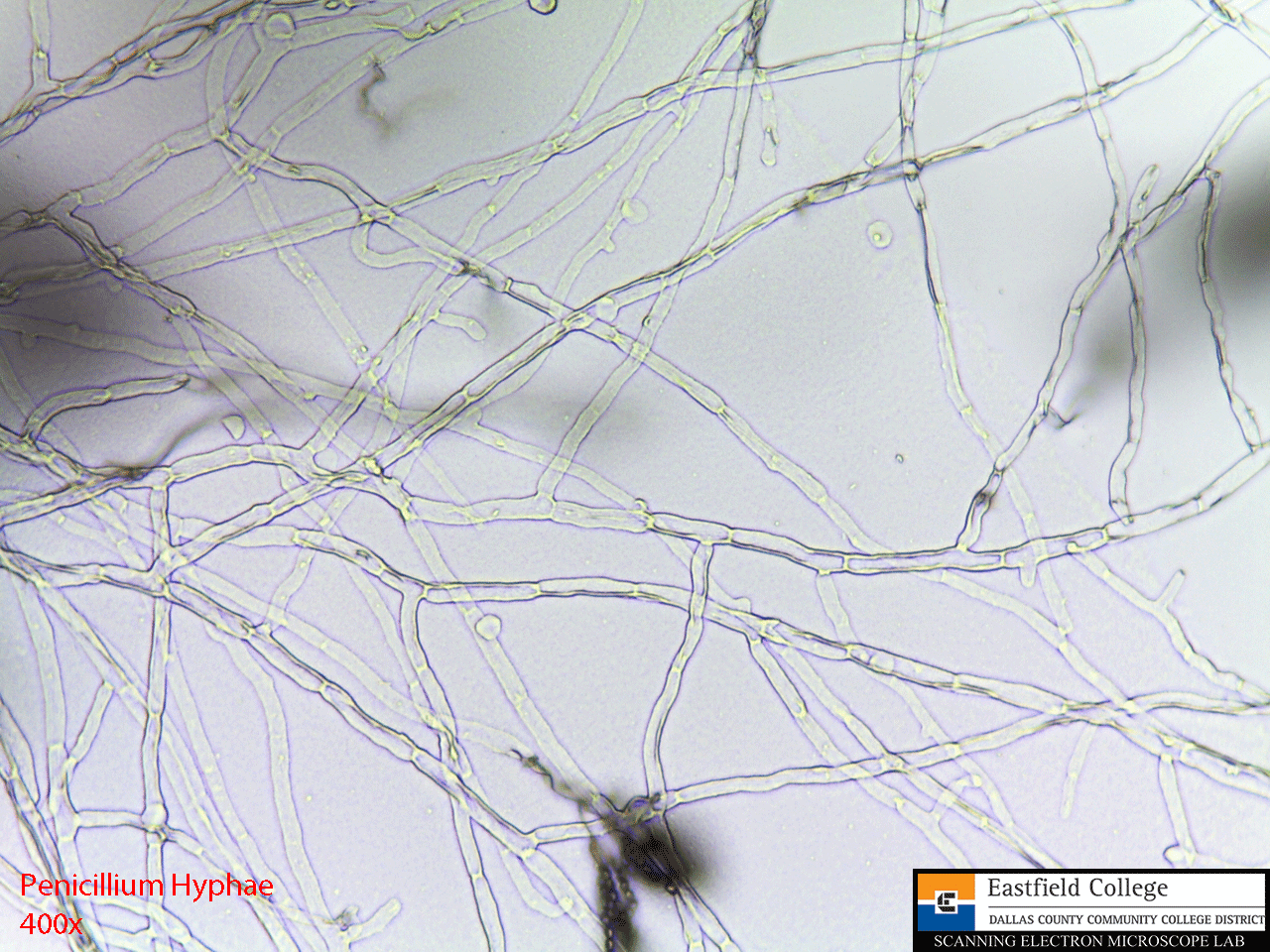 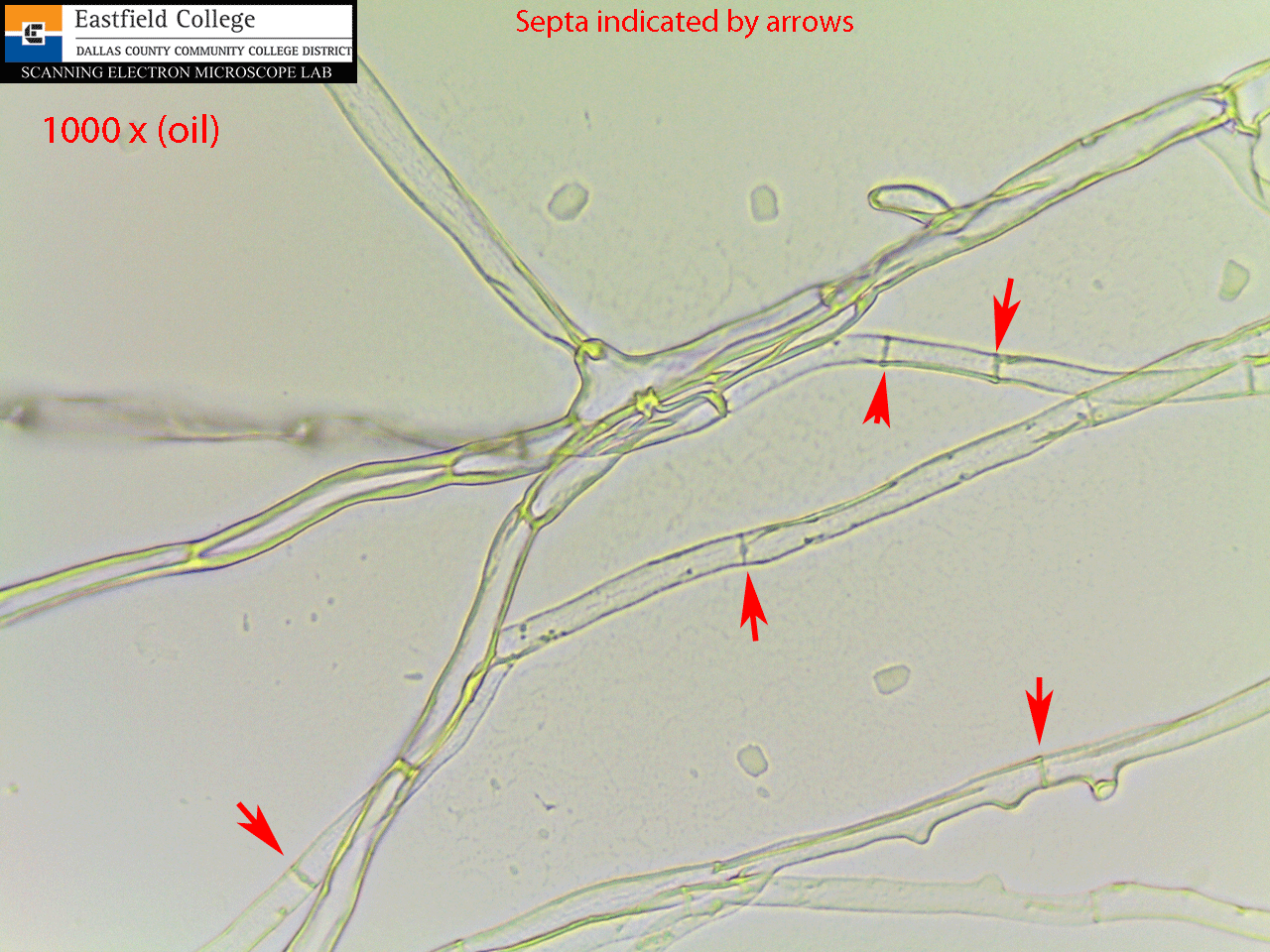 Mucormycota “zygomycetes”
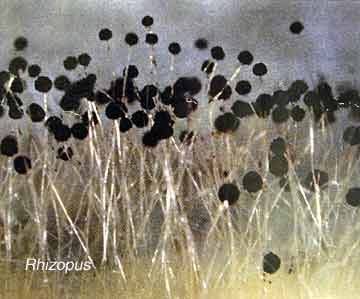 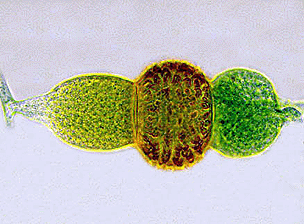 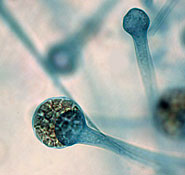 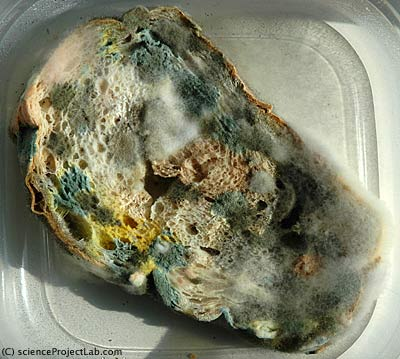 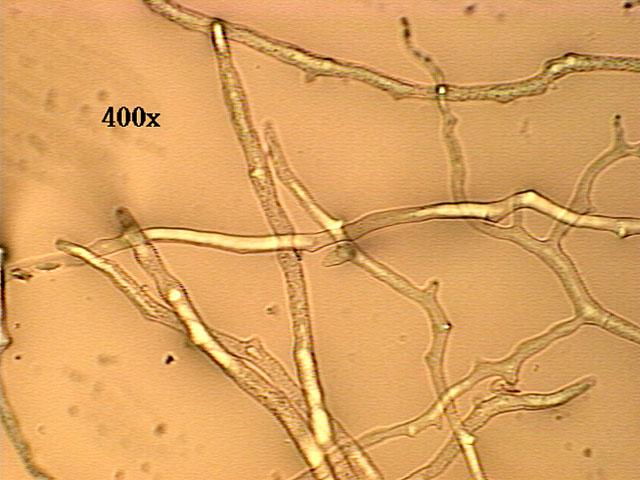 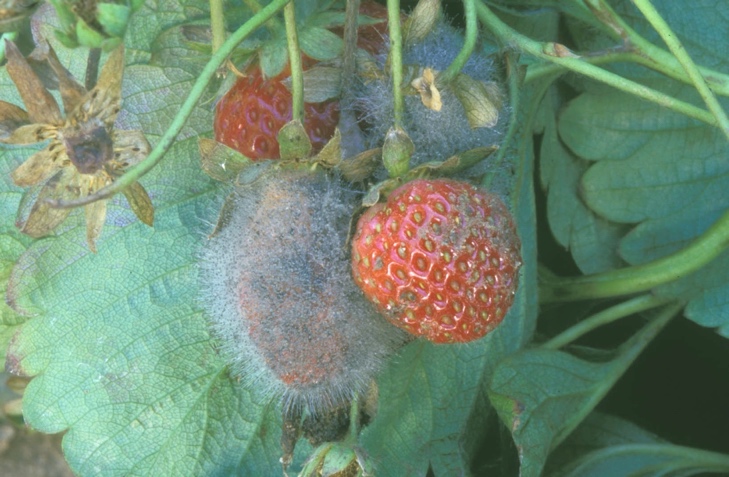 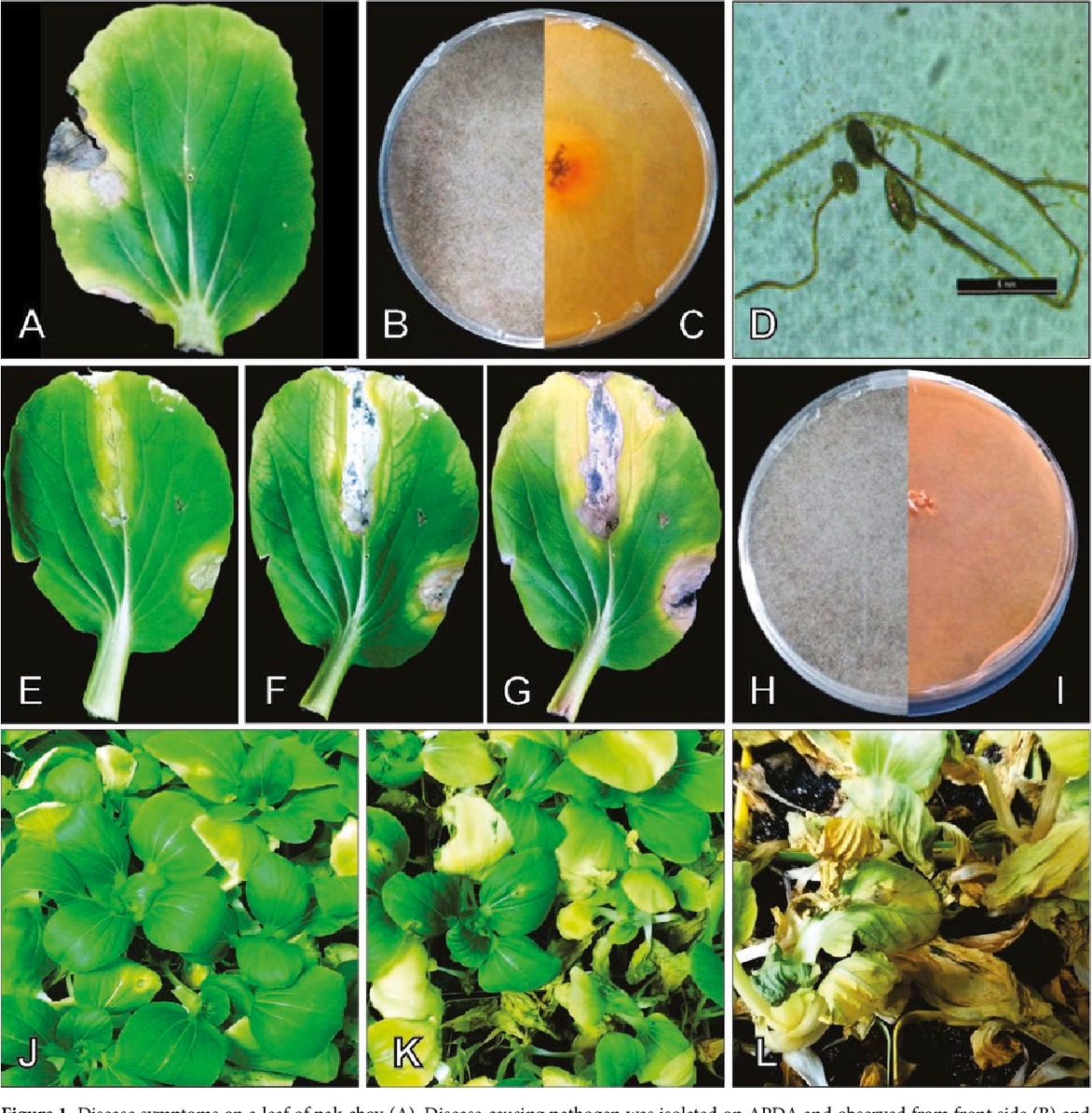 Leaf rot of pak choy  Rhizopus oryzae
Many fungi have sexual and asexual stages
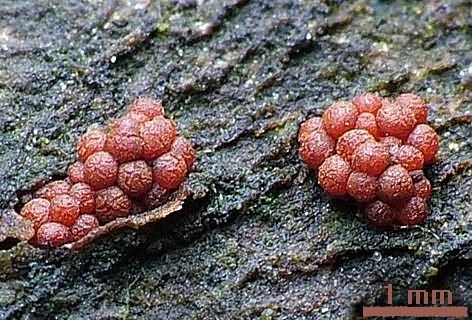 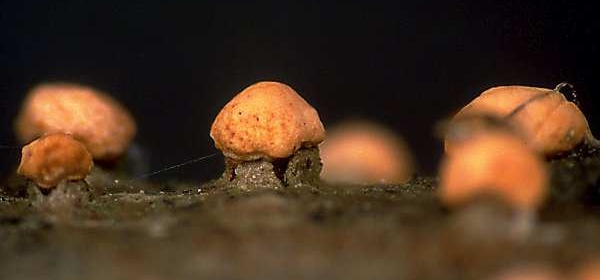 Teleomorph = sexual state
Nectria cinnabarina 

Anamorph = asexual state
Tubercularia
Holomorphic View

Holomorph = Teleomorph + Anamorph
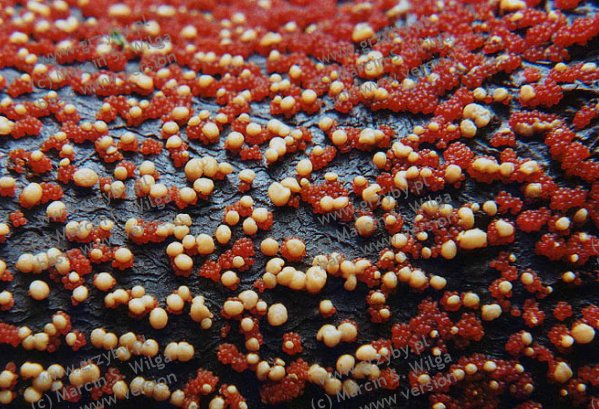 Nectria cinnabarina is a weak parasite of hardwood twigs and branches, often attacking through wounds. Early in the year, it produces the light-coloured anamorphic state of the fungus (Tubercularia), which is cushion shaped. Later in the year, clusters of dark orange perithecia (teleomorphic state) form.
Many fungi with sexual and asexual states: Powdery mildew
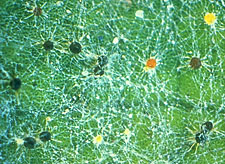 Sexual state (teleomorph) 
= Erysiphe necator


Asexual state (anamorph)
= Oidium tuckeri

One fungus, one name!
One fungus, which name?
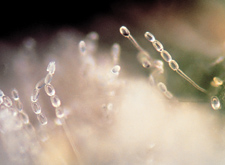 One fungus, which name????
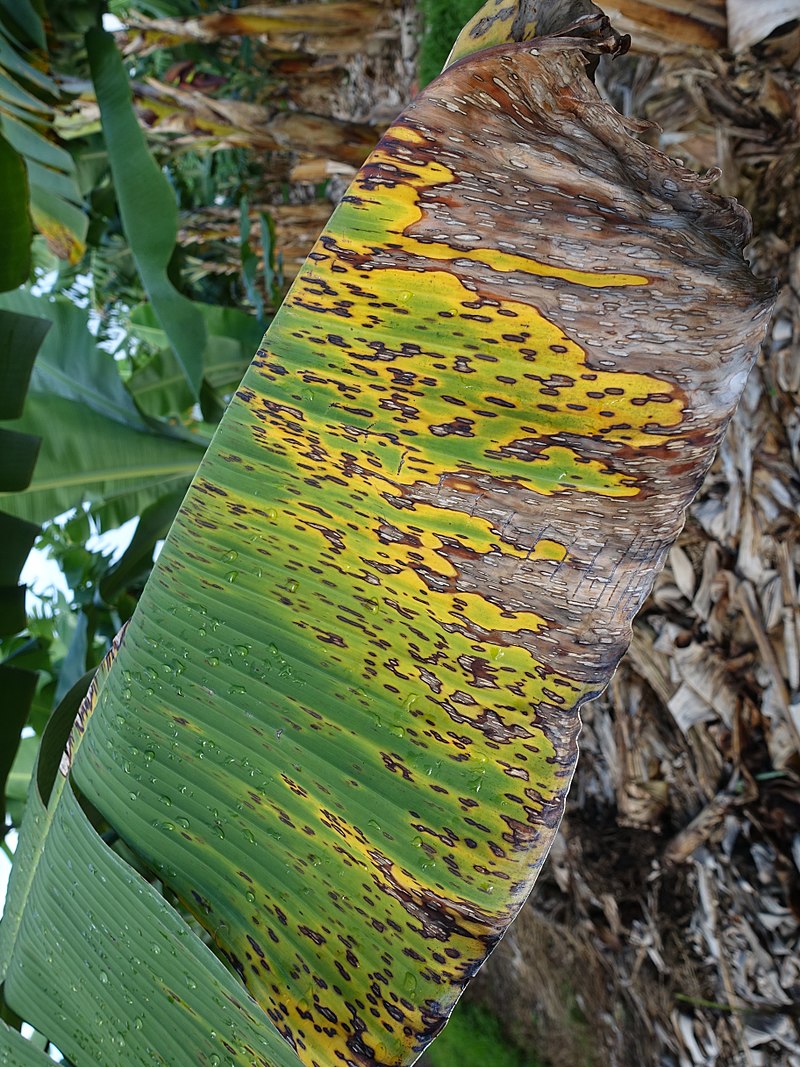 Black sigatoka/black leaf streak of banana
Mycosphaerella fijiiensis
Pseudocercospora fijiensis
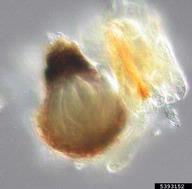 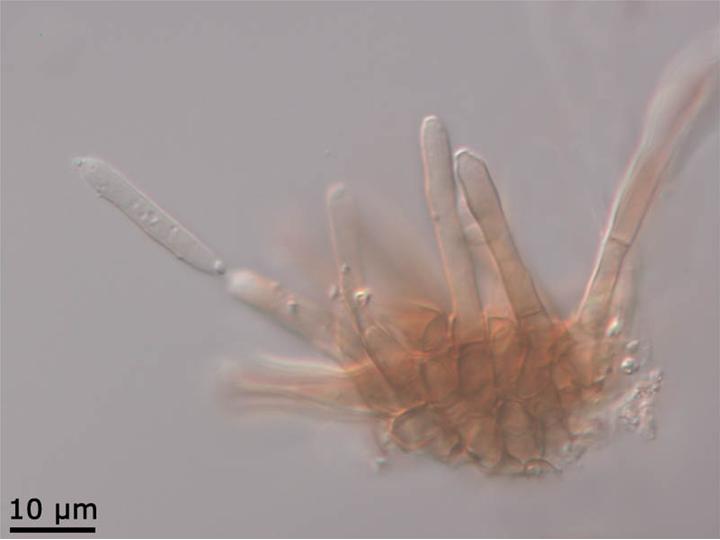 One fungus, one name

				One fungus, which name????


US National Fungal Collections Fungal Database
https://nt.ars-grin.gov/fungaldatabases/
One fungus, which name????
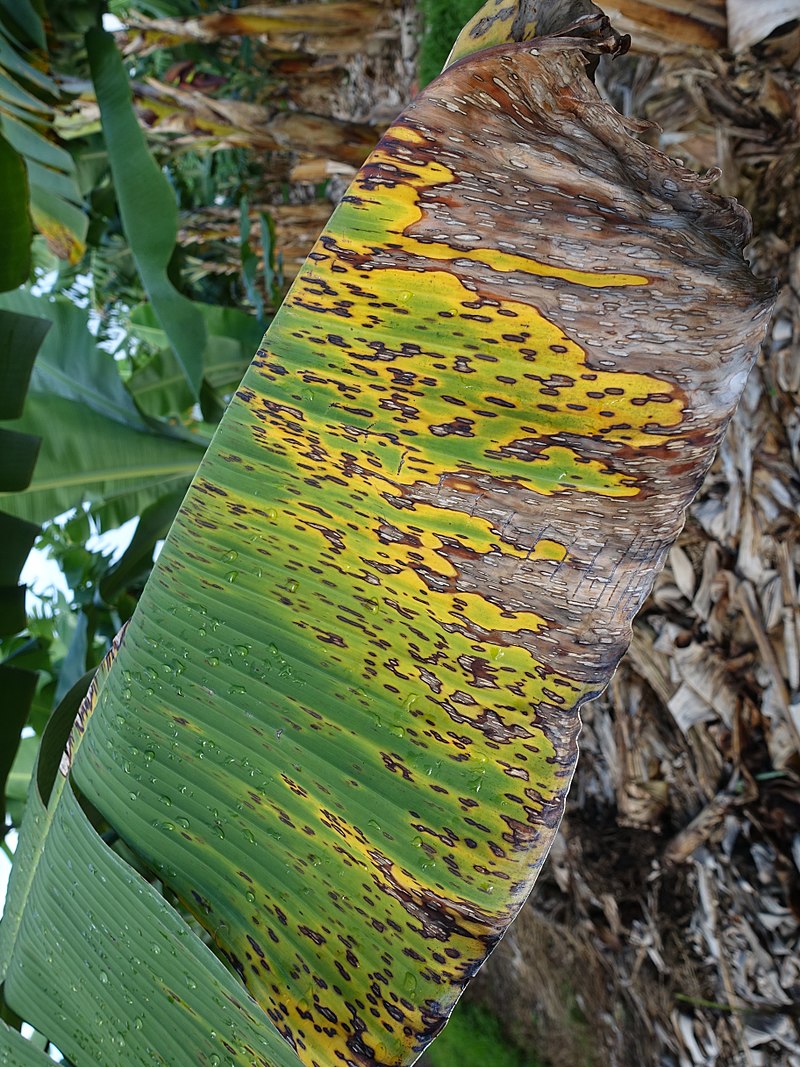 Pseudocercospora fijiensis (syn. Mycosphaerella fijiensis)
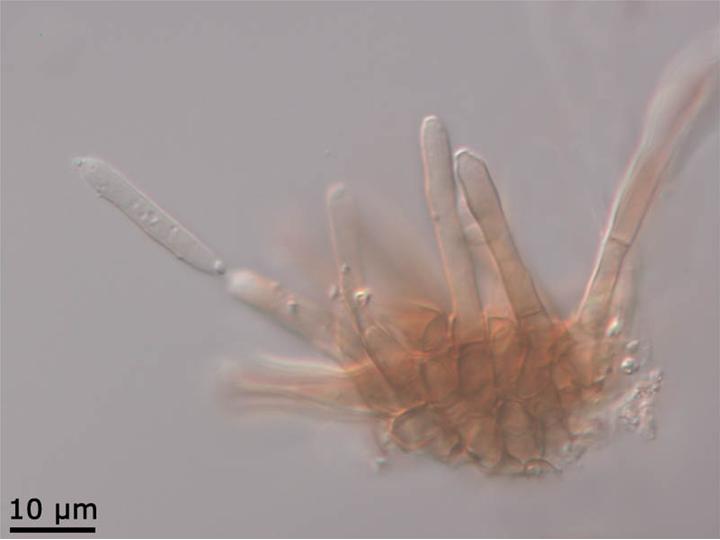 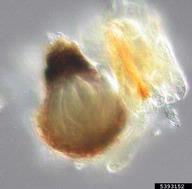 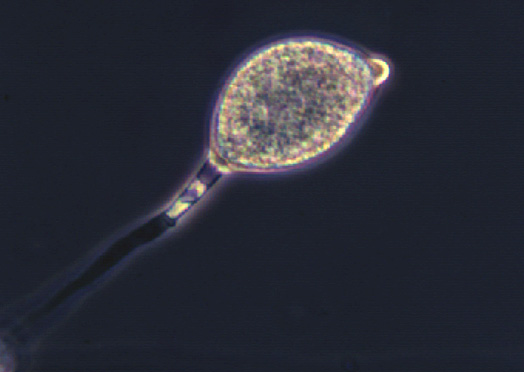 Oomycota(not true Fungi)
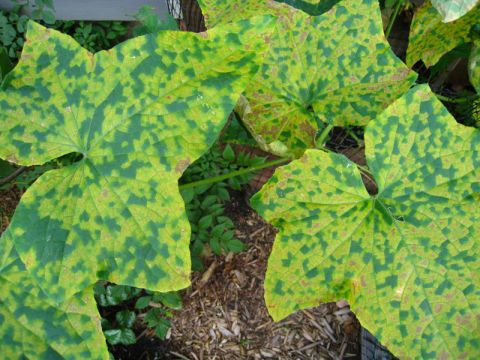 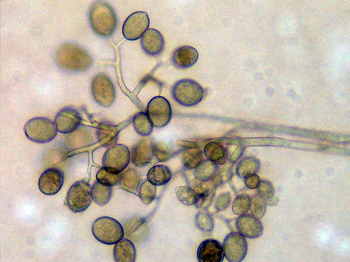 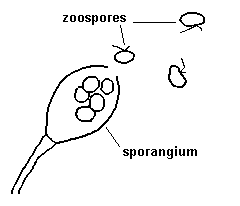 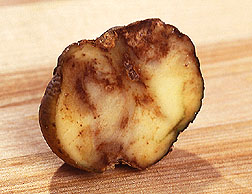 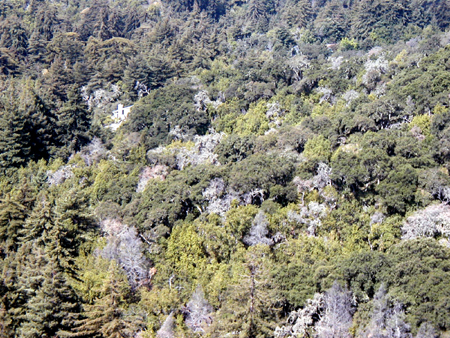 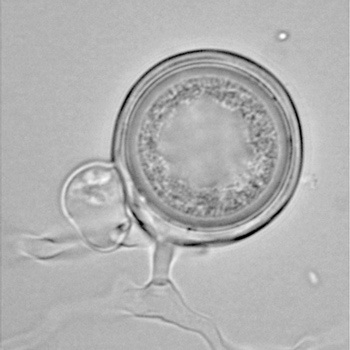 Oomycetes share characteristics with fungi
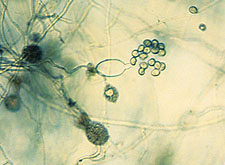 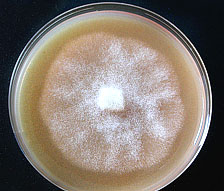 Spores
Hyphae
Similar habitats and lifestyles
But, oomycetes are not fungi!
Not closely related based on DNA sequence
Kingdom Chromista ( or Stramenopila)
Produce motile, flagellated zoospores with 2 flagella
Different membrane and cell wall components
Different metabolic pathways and organelle structure
Diploid (2N) nuclei in hyphal phase